LOGO
DESIGN ELEMENTS
COLORS
FONTS
#00B2A9
#2F4CC9
#FF8100
#EF416F
Heading
Subheading
Body
Open Sans
Roboto Condensed
Roboto
Heading
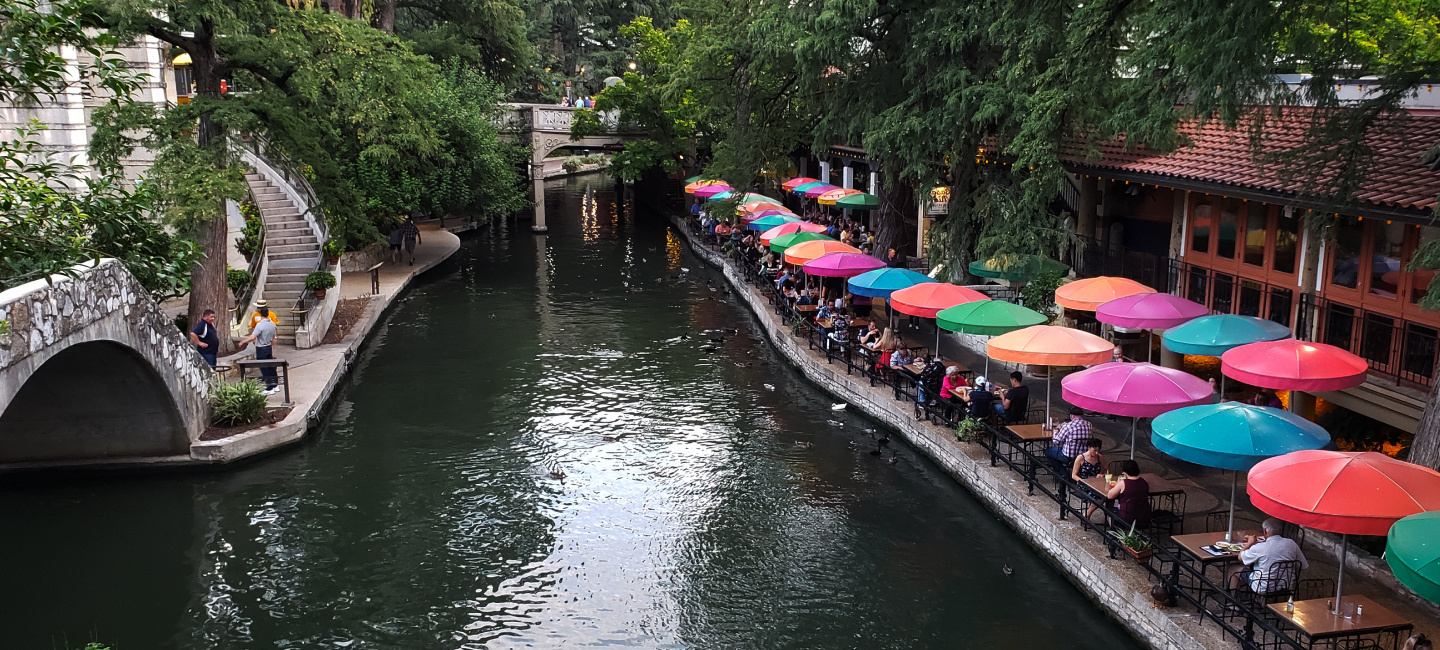 I’m Attending
The largest, most highly acclaimed conference in the world for facility management professionals!
worldworkplace.ifma.org
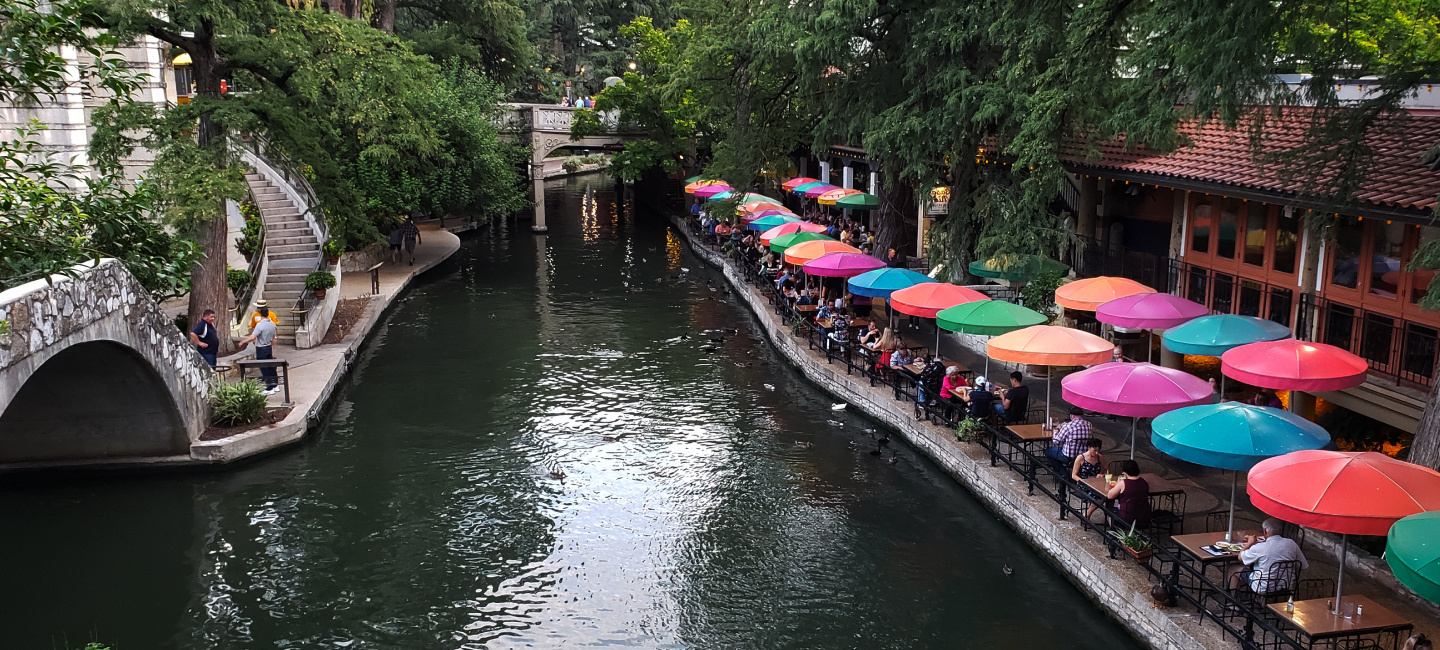 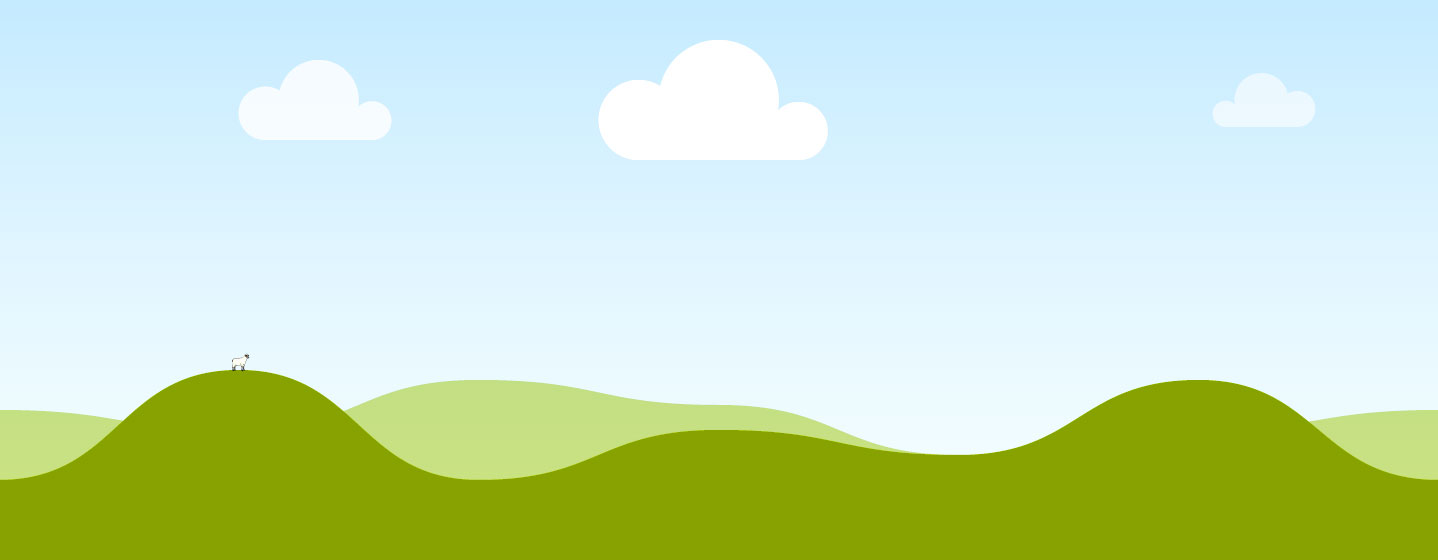 I’m Attending
The largest, most highly acclaimed conference in the world for facility management professionals!
worldworkplace.ifma.org
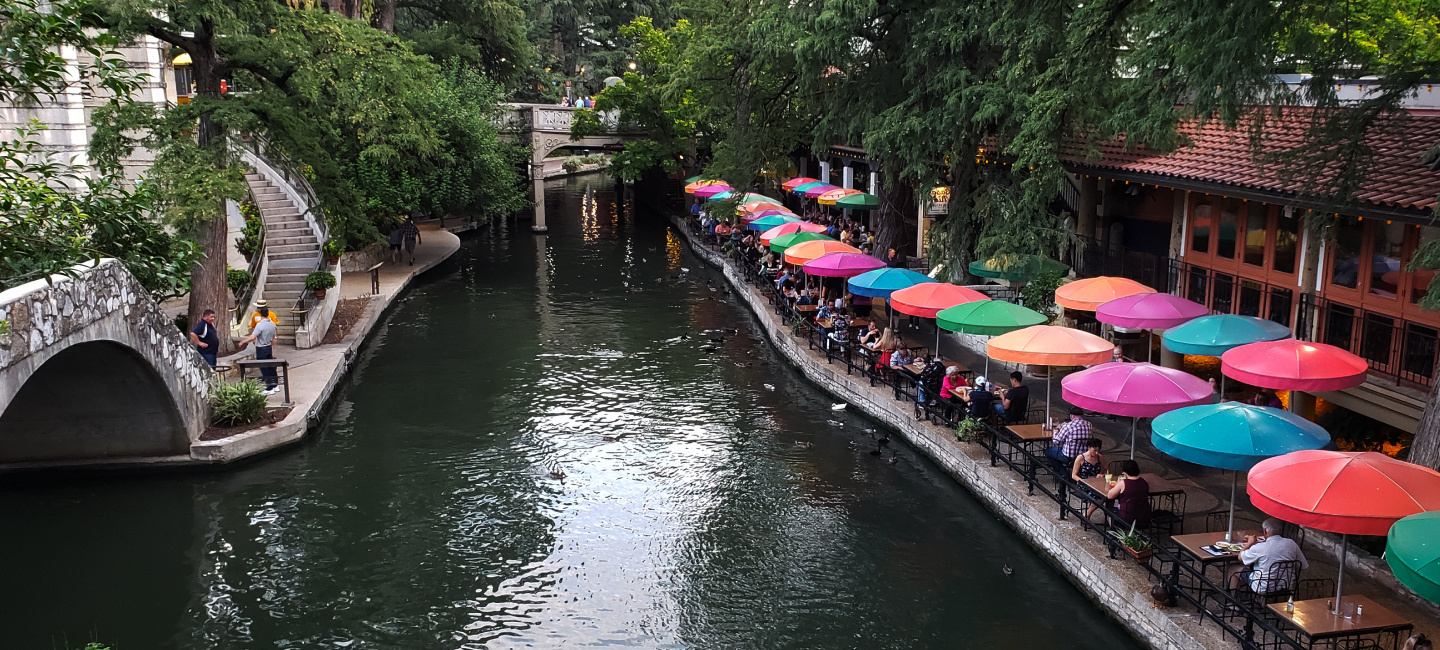 I’m Attending
The largest, most highly acclaimed conference in the world for facility management professionals!
FName LName
Title
worldworkplace.ifma.org
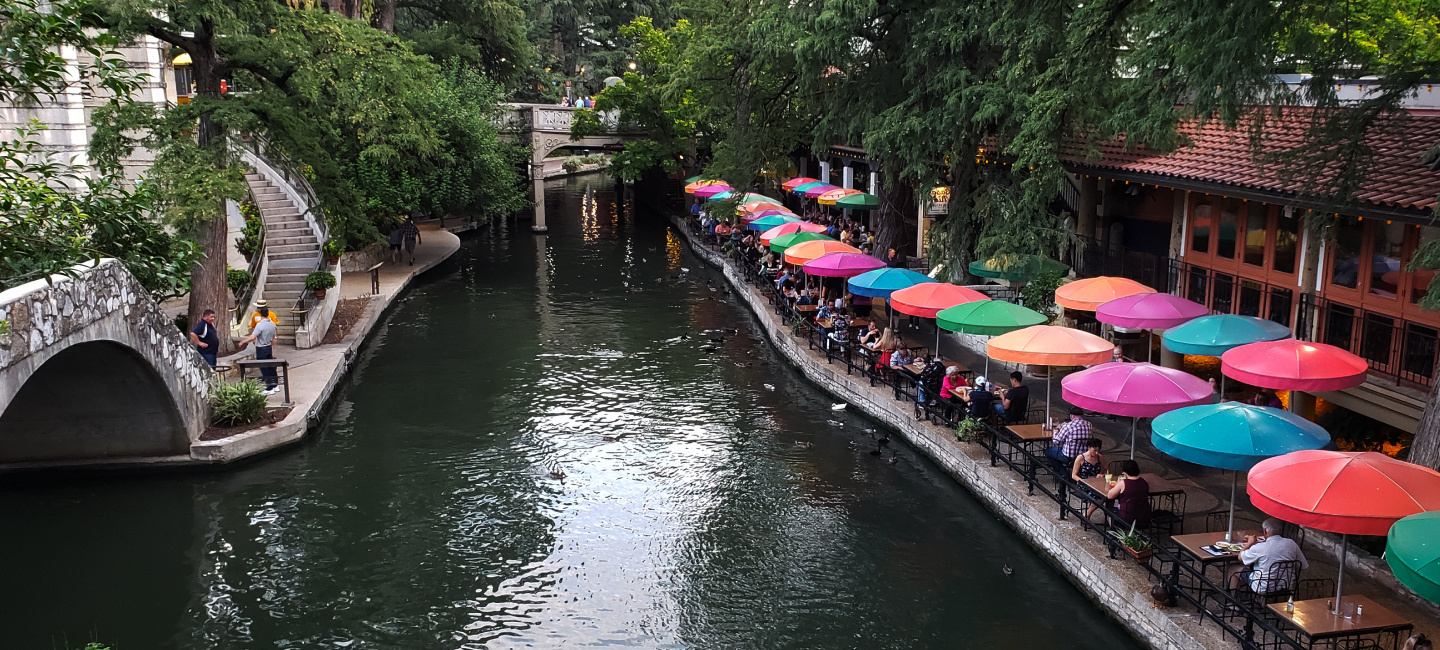 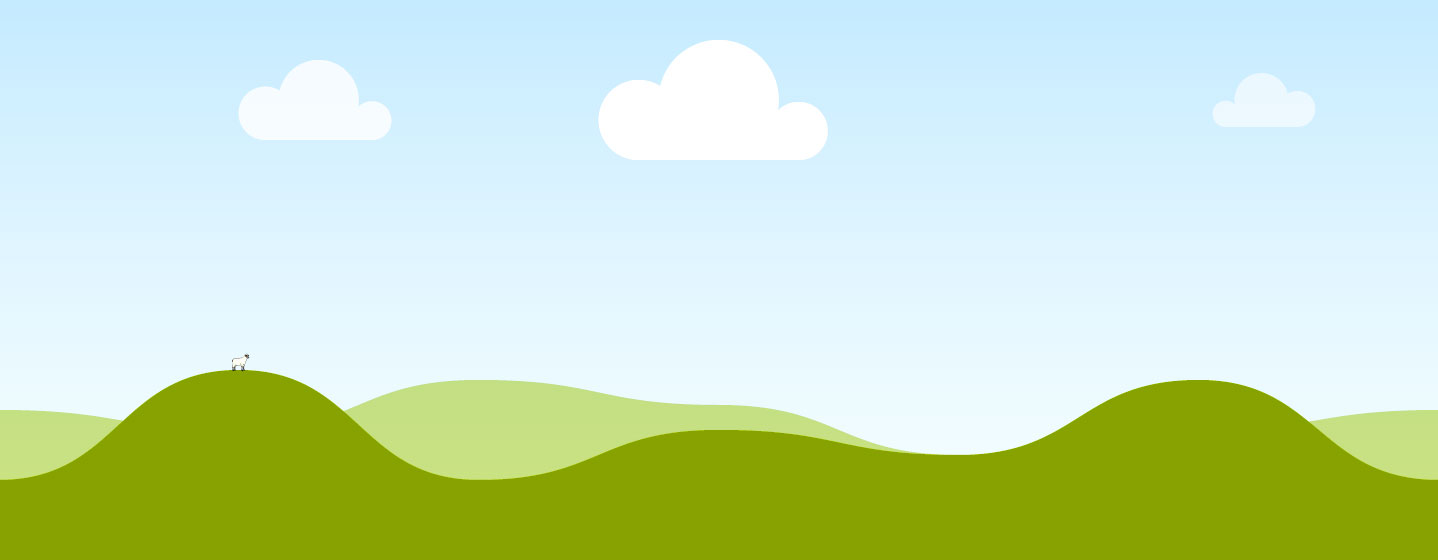 I’m Attending
The largest, most highly acclaimed conference in the world for facility management professionals!
Full Name
Job Title
worldworkplace.ifma.org